Air Quality Forecasting in Canada – Program update
NOAA Air Quality Forecaster Focus Group Workshop

Sherry Williams – Health and Air Quality Forecast Services
Céline Audette – Health and Air Quality Forecast Services
Sylvain Ménard – National Prediction Development


Meteorological Service of Canada

October 9, 2024
Overview
AQHI/AQHI+ Review
AQ Advisory Program
WeatherCAN Mobile App Redesign
Small Sensor Update
New maps on Weather Office website
Introduction to Animet
MSC Transformation
Canadian Air Quality Models
2
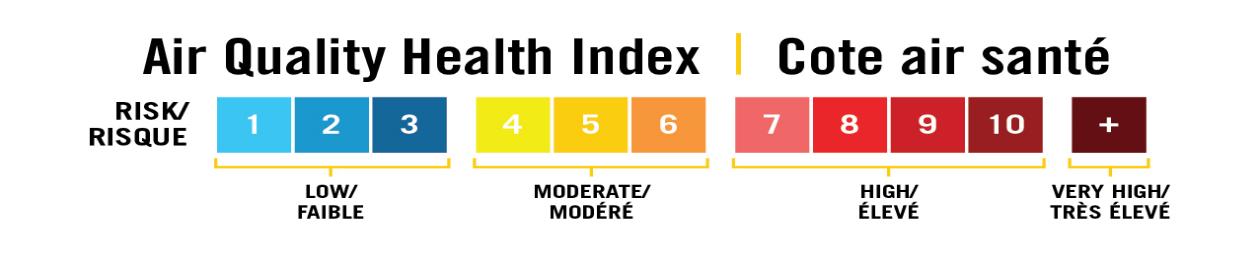 The AQHI scale:
Based on rolling 3hr average of pollutant concentrations (NO2, O3 and PM2.5/10)
Higher index = greater health risk
AQHI forecasts available to 80% of Canadian Population in:
123 Communities across Canada
11 additional local station forecasts in larger cities
Special focus on sensitive population and health impacts
Continue to support the Info-Smog (AQI) program in Quebec
Stieb D, Burnett R, Smith-Doiron M, Brion O, Hwashin H, Economou V Journal of the Air and Waste Management Association, 2008 vol: 58 (3) pp: 435-450
3
[Speaker Notes: AQHI Health based communication tool. 3 pollutant ‘classic’ formula]
AQHI-Plus – Alternate formulas for Regional flexibility
Alternate formula based on single pollutants for calculating AQHI
Pollutant threshold often linked to high risk AQHI category, based on provincial regulations
Generally based on 1-hr average to be more responsive to rapidly changing conditions, but also more vulnerable to errors
Health Based AQHI using only PM2.5 Wildfire and Residential Wood Smoke
Ceiling([PM2.5]/10) -> calculated in parallel with AQHI, highest is reported as observation
Applies to all values of PM2.5 (no thresholds)
1-hour PM2.5 AQHI+ exhibits best-fit for respiratory outcomes for smoke events (Yao et al) 1 
Also effective during cold season for communities impacted by residential wood smoke. (Trieu et al) 2
Currently implemented all seasons for all provinces and territories, except Quebec which uses AQHI+ PM2.5 only for Wildfire smoke.
1Yao, J., Stieb, D. M., Taylor, E., & Henderson, S. B. (2019). Assessment of the Air Quality Health Index (AQHI) and four alternate AQHI-Plus amendments for wildfire seasons in British Columbia. Canadian Journal of Public Health. https://doi.org/10.17269/s41997-019-00237-w 

2Jeffrey Trieu, Jiayun Yao, Kathleen E. McLean, Dave M. Stieb & Sarah B. Henderson (2020) Evaluating an Air Quality Health Index (AQHI) amendment for communities impacted by residential woodsmoke in British Columbia, Canada, Journal of the Air & Waste Management Association, 70:10, 1009-1021, DOI: 10.1080/10962247.2020.1797927
4
[Speaker Notes: Each Storm Prediction Centre issues advisories based on specific thresholds set by the province or territory. Some provinces like BC and QC have a more robust provincial program. BC issues alerts at the provincial level and then sent out by the ECCC forecasters in our system.]
AQ Alerting SAQS and AQA
2 tier system for AQ Alerts
SAQS (Special Air Quality Statement)
AQHI 7-10
AQA (Air Quality Advisory)
AQHI 10+ due to wildfire smoke only
Weather office Air Quality alert layer
5
WeatherCAN APP Redesign
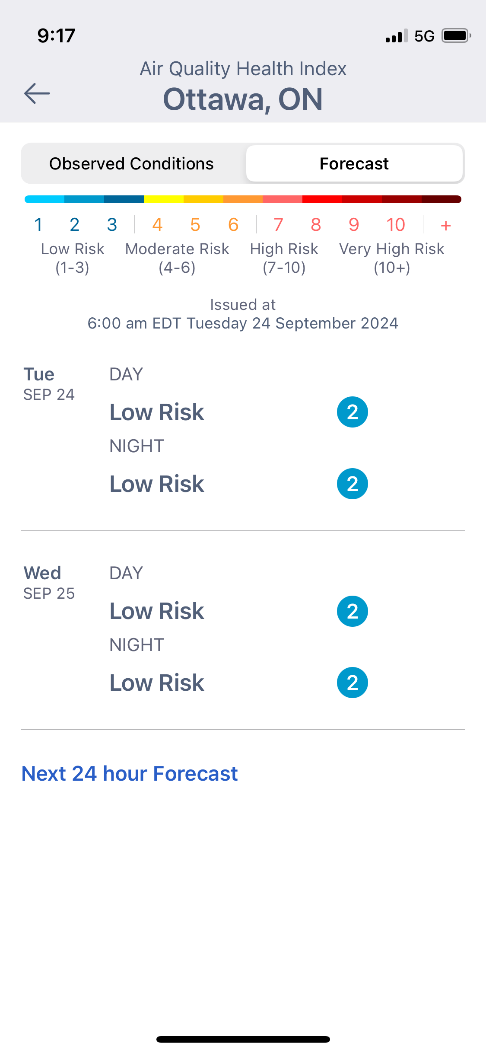 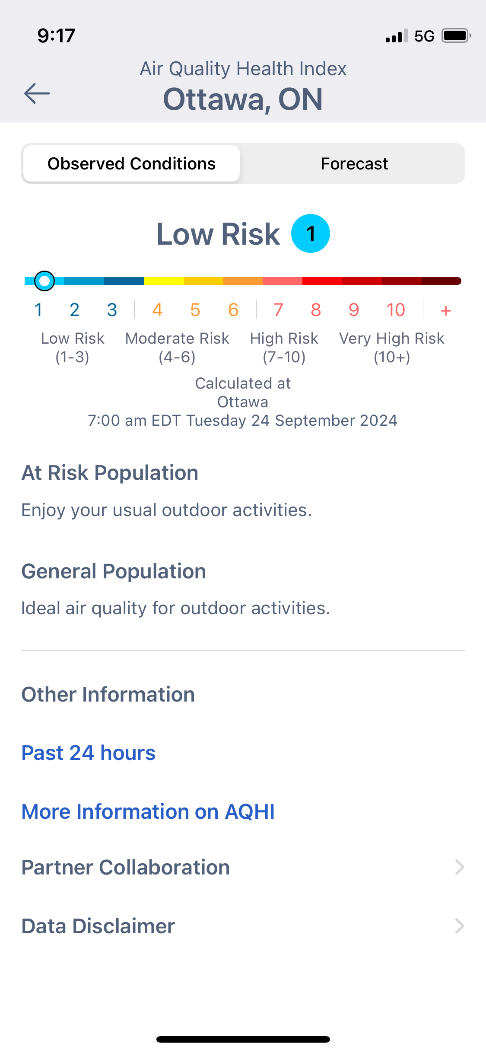 The AQ observations are visible on the main ‘now’ page
Users set notifications for their AQHI number, and soon Temperature, Humidex and Wind chill
6
[Speaker Notes: This is a key innovation product which will also include notifications for temperatures in the next upgrade.]
National Small Sensor Pilot Project
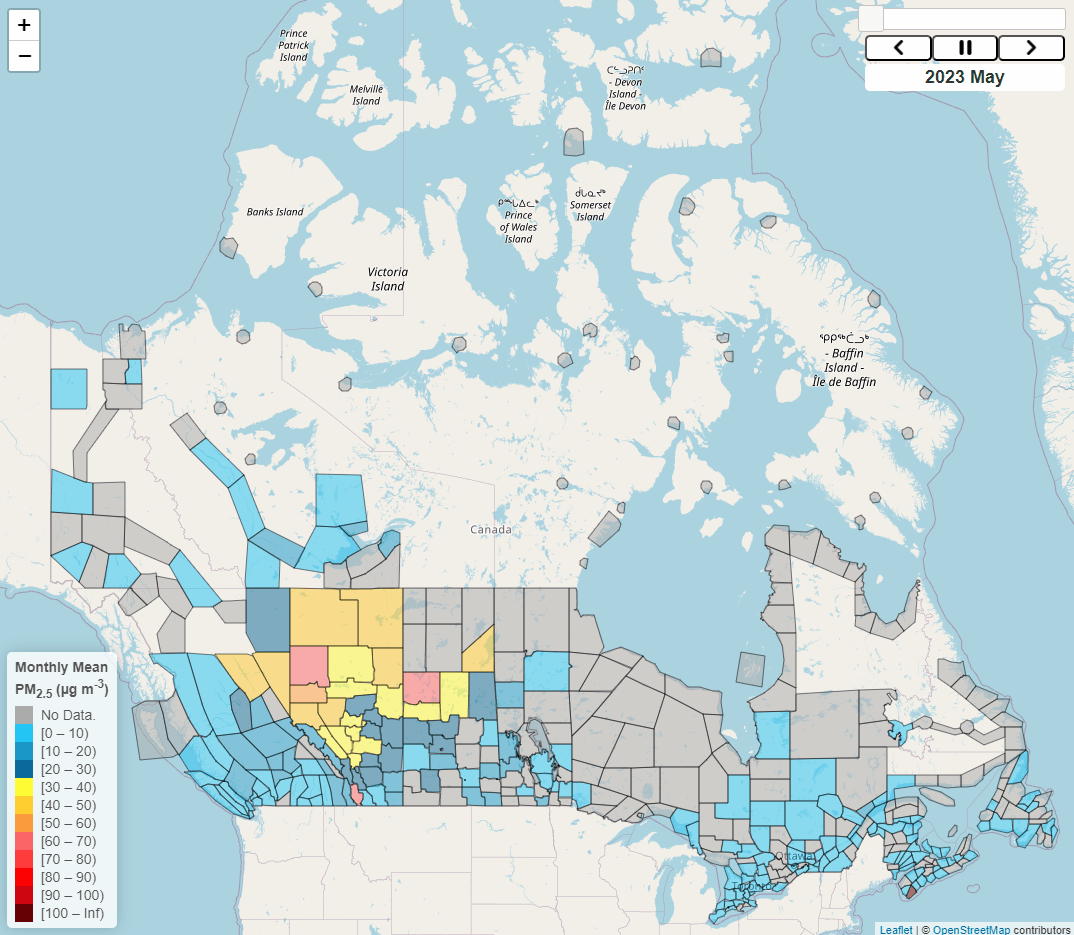 After the 5-year pilot, plans for transitioning to a program 
Hourly, near real-time PM2.5 data is available on the AQmap in partnership with UNBC with additional layers. 
Spatial data to verify models and analysis
Future -> Fill gaps in observation network to improve gridded products
EPA including Canadian Small sensors on fire and smoke map.
7
PM2.5 Peak Events (May 1 – Sept 4)
8
[Speaker Notes: Shows daily max concentrations by forecast zone. Y-axis Daily % of forecast zones, and colour code of AQHI+ category. This is looking at the PM2.5. Is from AQmap.
Can see different events where the AQHI+ spiked. Mostly in July and Aug. AB had a spike in mid May, but then received rain so the fires were kept under control.]
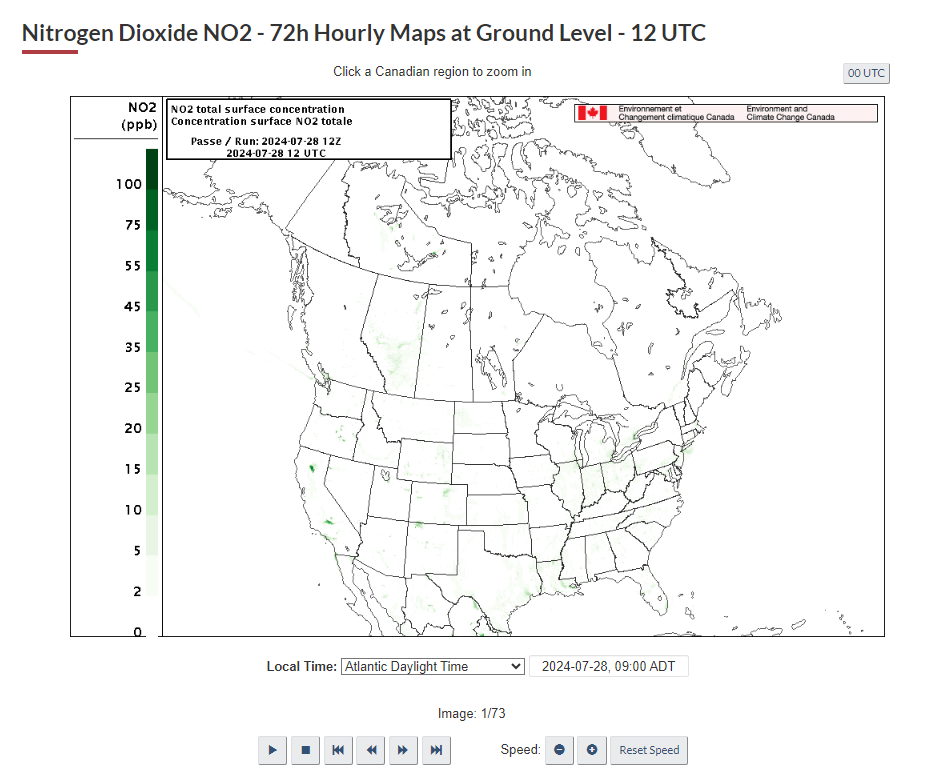 New RAQDPS Maps
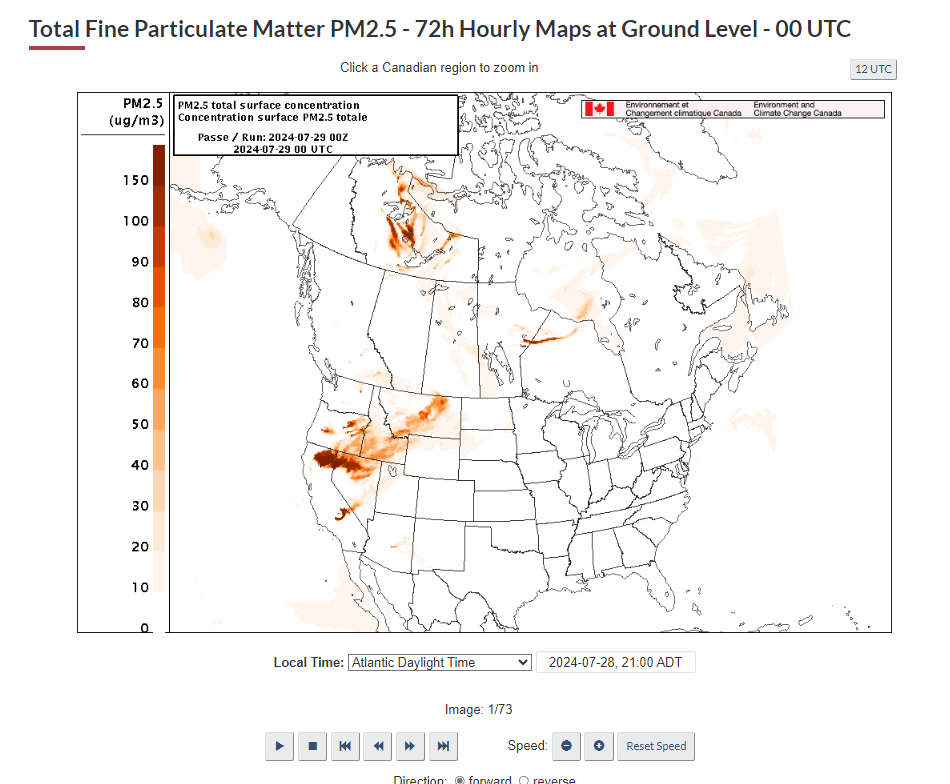 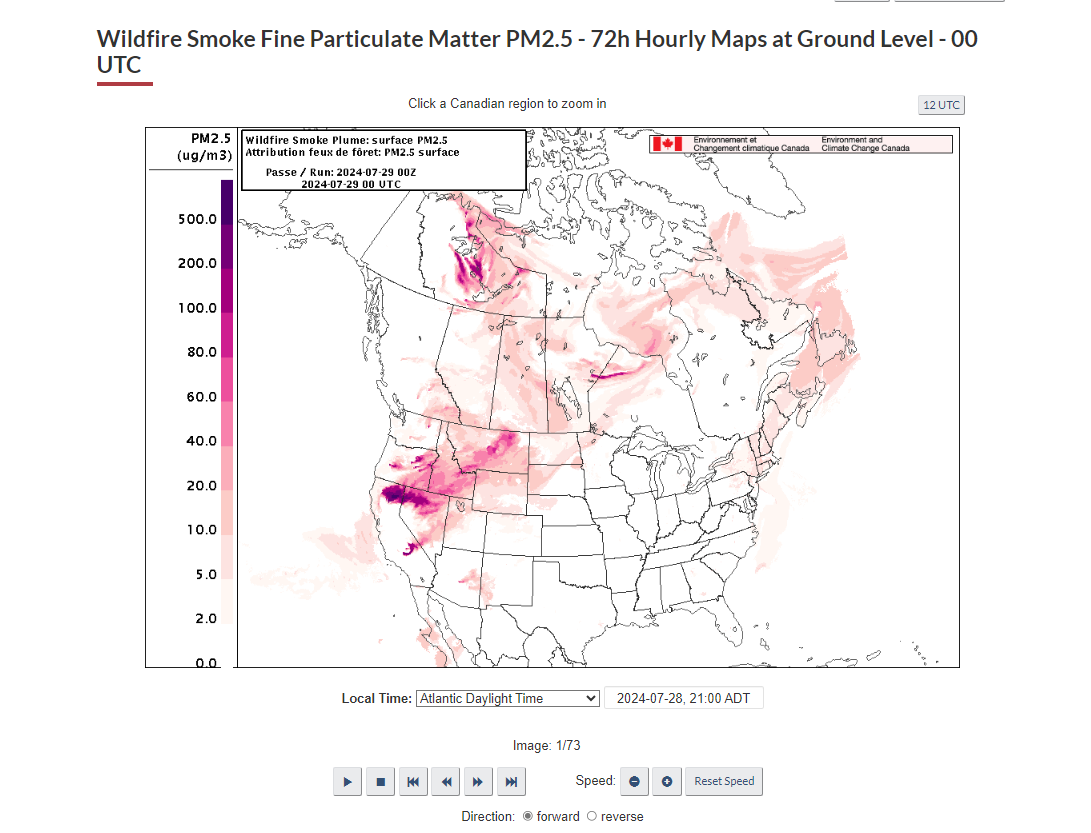 9
[Speaker Notes: On weather office, colour are still subject to change. Working with partners to find the best colour scheme. We may add more maps like Max PM2.5]
MSC AniMet /AniMet du SMC - MSC Open Data / Données ouvertes du SMC (eccc-msc.github.io)
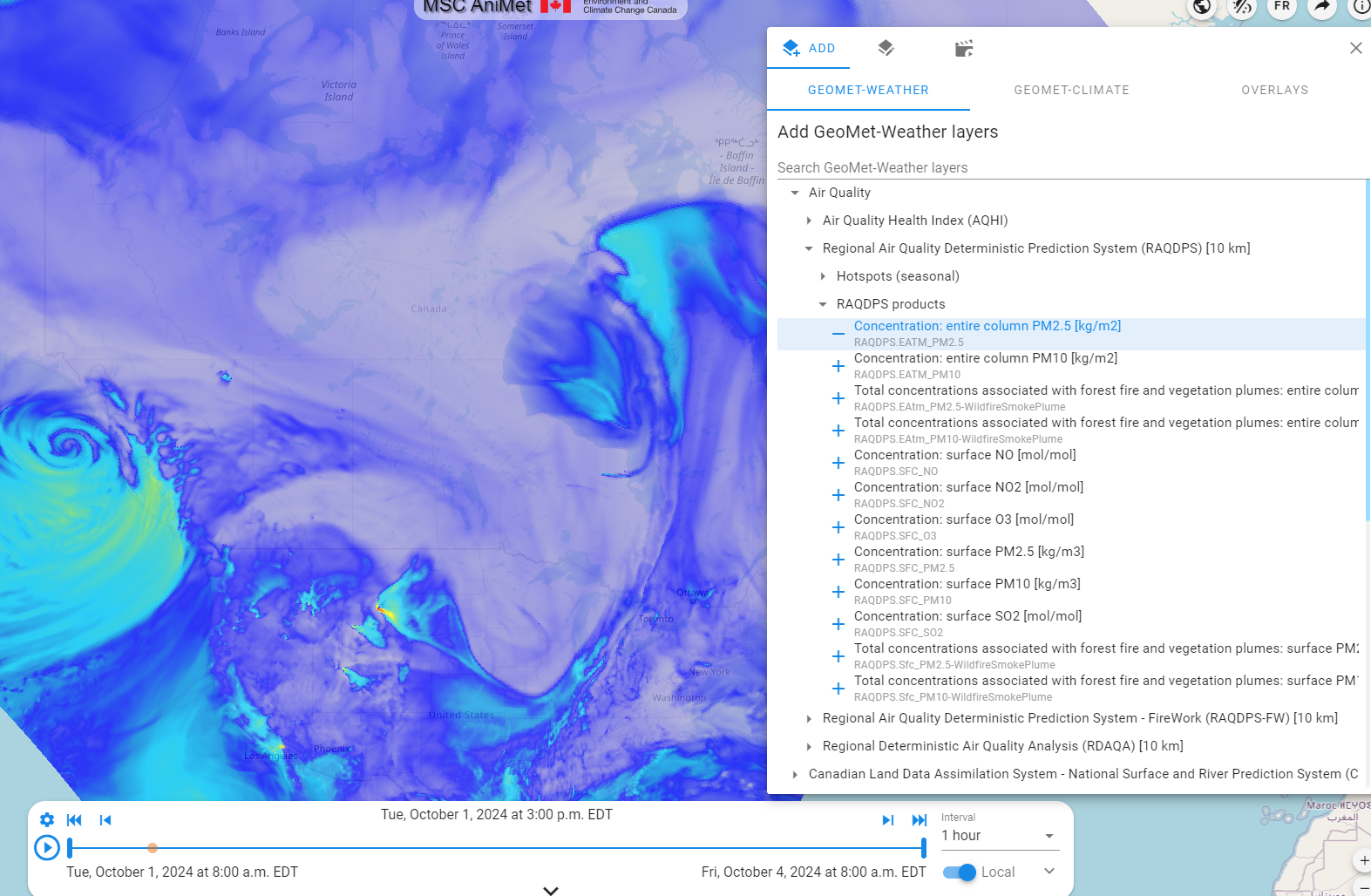 10
[Speaker Notes: Where to go for info that is no longer on the website. This will be the go to.]
MSC TRANSFORMATION
AQ on Grid
Part of a larger initiative to create gridded products for public weather observations and forecasts
Transition from point observations and fixed regional forecasts to a uniform 10x10 km grid
Increase consistency at provincial/territorial borders
RiTA – Risk Tiered Alerting
For all weather alerts types
Evolve from what the weather will be to include what the weather will do
WINGS
Visualization for routine forecasts
To include a weather story, point forecast and meteograms
11
[Speaker Notes: AQ on Grid : Process mainly automated with minimal forecaster intervention, forecast summer 2025, observations (synthetic obs) 2026 
Preparation for implementation for 2025-2026]
Canadian Air Quality Model(s)Sylvain Ménard – National Prediction Development (ECCC)with contribution from Rodrigo Munoz-Alpizar (ECCC)
12
[Speaker Notes: AQ on Grid : Process mainly automated with minimal forecaster intervention]
ECCC’s operational AQ systems COMPONENTSRegional Air Quality Deterministic Prediction System (RAQDPS)
RAQDPS main components:
https://collaboration.cmc.ec.gc.ca/cmc/cmoi/product_guide/docs/tech_specifications/tech_specifications_RAQDPS_025_e.pdf
Meteorology: Based on GEM 5.2.1 (NWP)
Chemistry: On-line Chemistry library 3.1.0 (detail gas/aerosol chemistry/physics)
Emissions (CO, NOx, VOCs, PM etc.) :
Anthropogenic: Can-US-Mex gridded hourly emissions of pollutants over North America (set 5.0).
Biogenic based on BEIS 3.7 
Wildfire : 
Canadian Forest Fire Emissions Prediction System (CFFEPSv4.1) 
Detail forest fuel parameters (@250m, e.g., crown/surface fuel loads, elevation, slope, stand density…)
Diurnal fuel consumption based on heat for plume-rise parameterization
Modelled fire rate of spread 
Technical specifications:
Limited Area Model over North America (LAM)
10 km horizontal resolution
84 Hybrid Levels up to 0.1 hPa (~65 km)
Run twice a day (00, 12 UTC)
Provides 72-hour AQ forecast mainly for O3, NO2, PM2.5  (AQHI)
Air Quality products available to public: 
https://weather.gc.ca/firework/
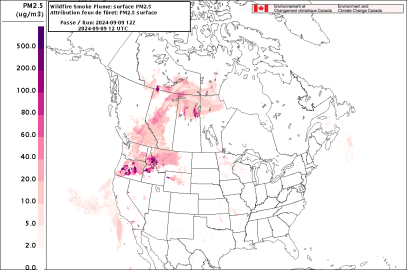 RAQDPS is an essential tool to forecast the regional distribution of wildfire smoke
RAQDPS innovations IC4 (implemented Operationally in JUNE 2024)
https://collaboration.cmc.ec.gc.ca/cmc/cmoi/product_guide/docs/tech_notes/technote_raqdps-v25_e.pdf
14
14
RAQDPS Innovations impact on Ozone, NO2 and PM2.5 (Test - Control)--- Spatial differences in average seasonal surface concentrations
Summer 2019 (July – Aug.)
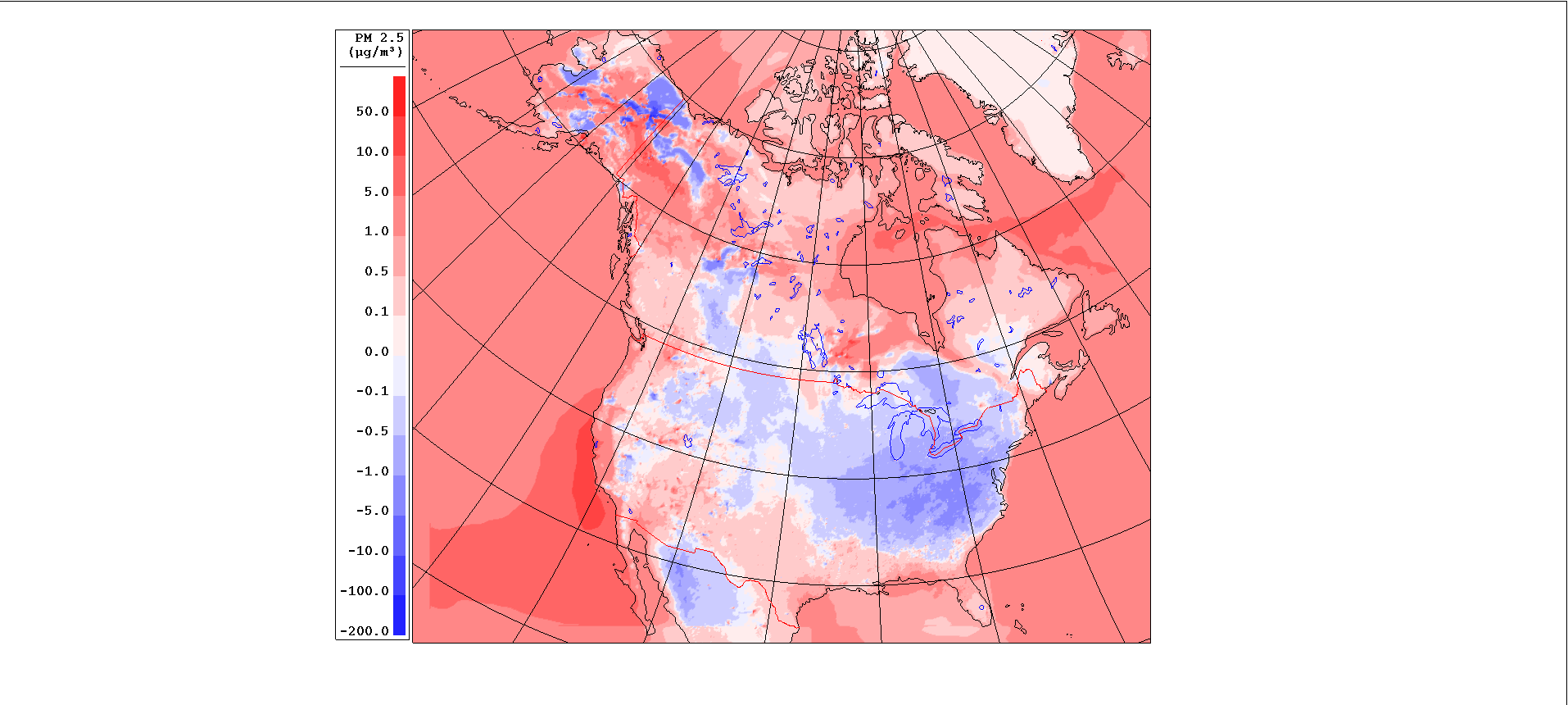 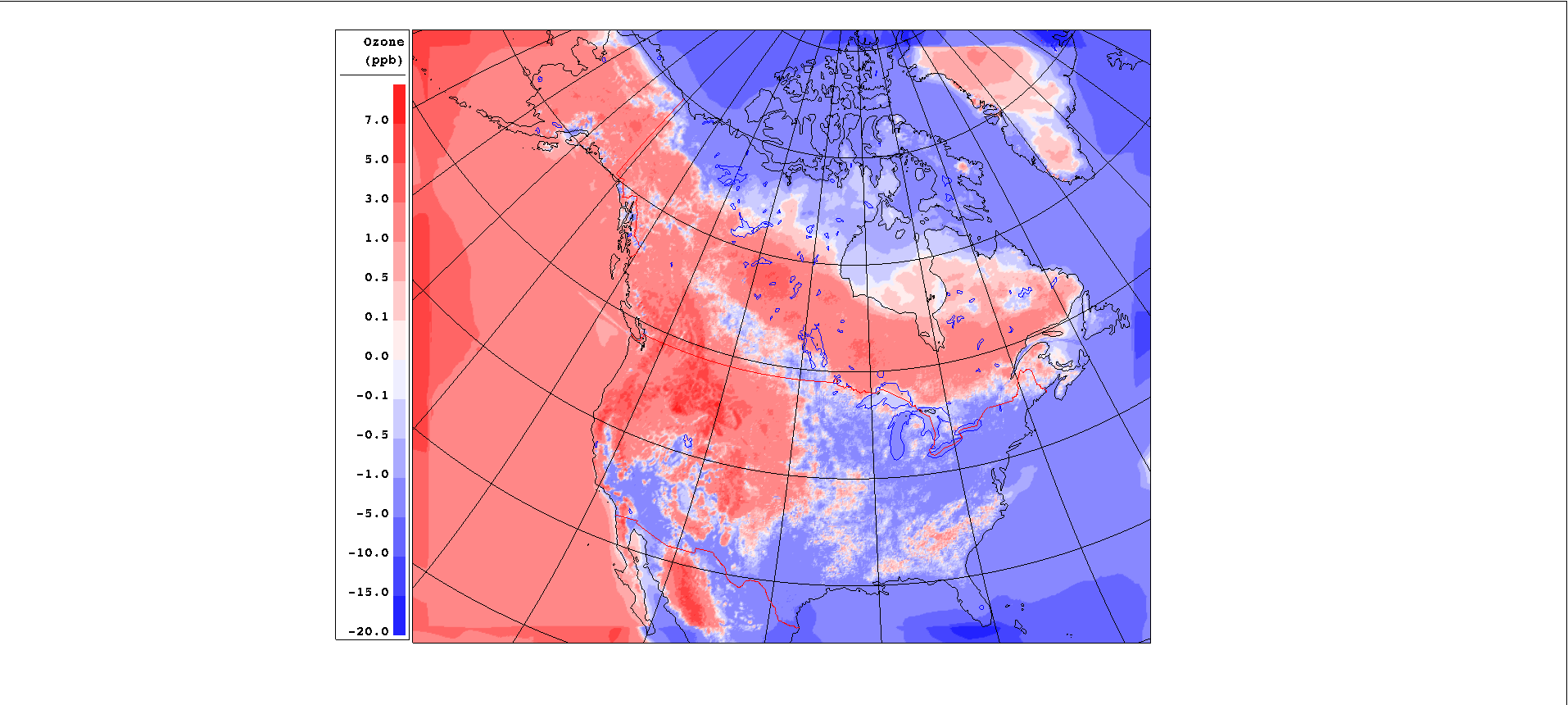 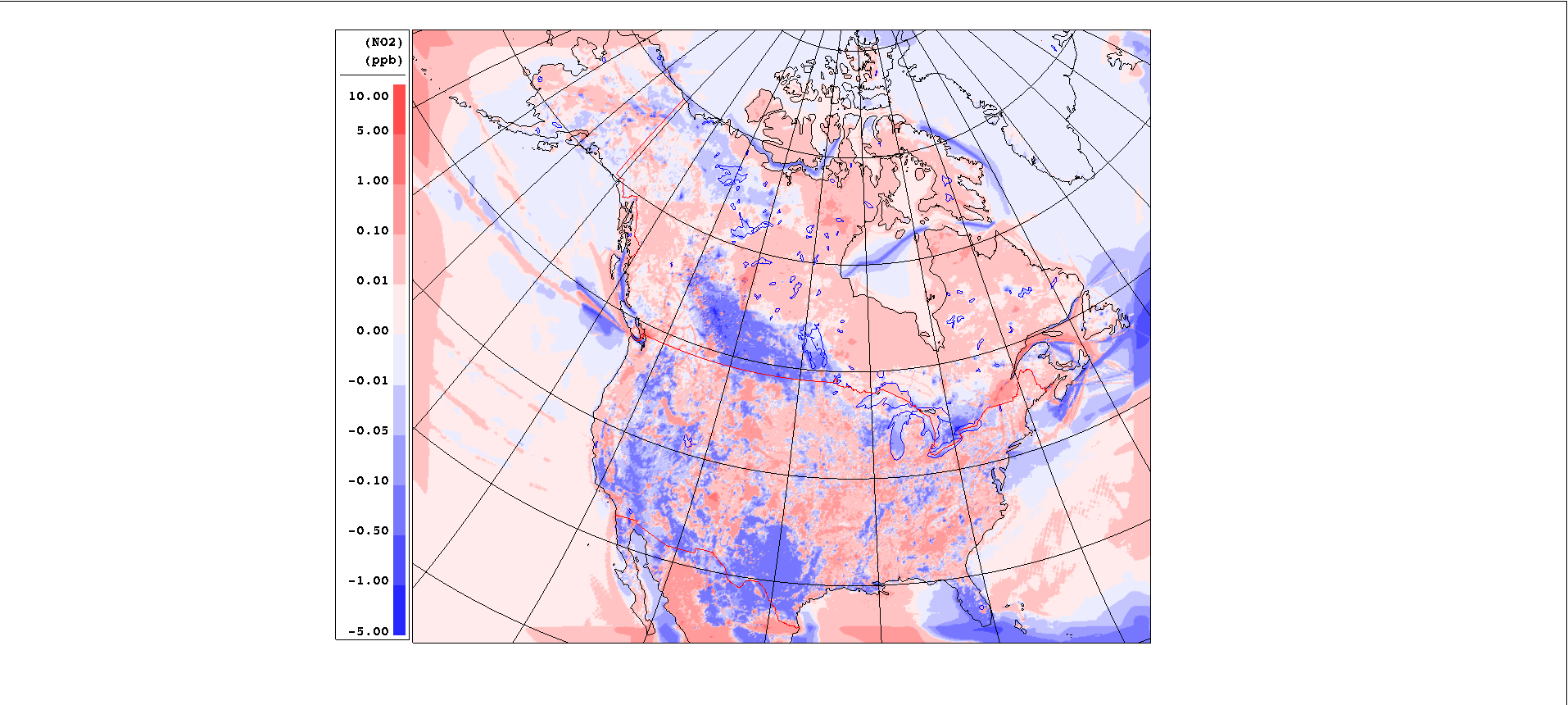 x
x
x
x
ΔO3
ΔPM2.5
ΔNO2
Below Cloud
Scavenging
Seasalt
VIT
Biogenic/LAI
Biogenic
Biogenic
Anthro Emis
Decrease
CLBCs
Anthro Emis
Decrease
WildFires (x on the map)
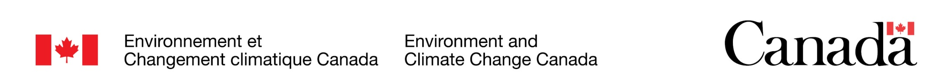 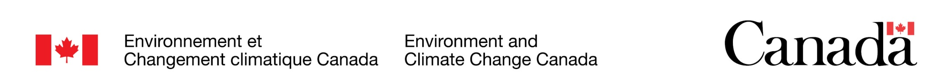 Wildfire-related pollution: seasonal wildfire contributions to PM2.5 surface concentrations fire-PM2.5 mean (May-SEP) surface concentrations
2019
2020
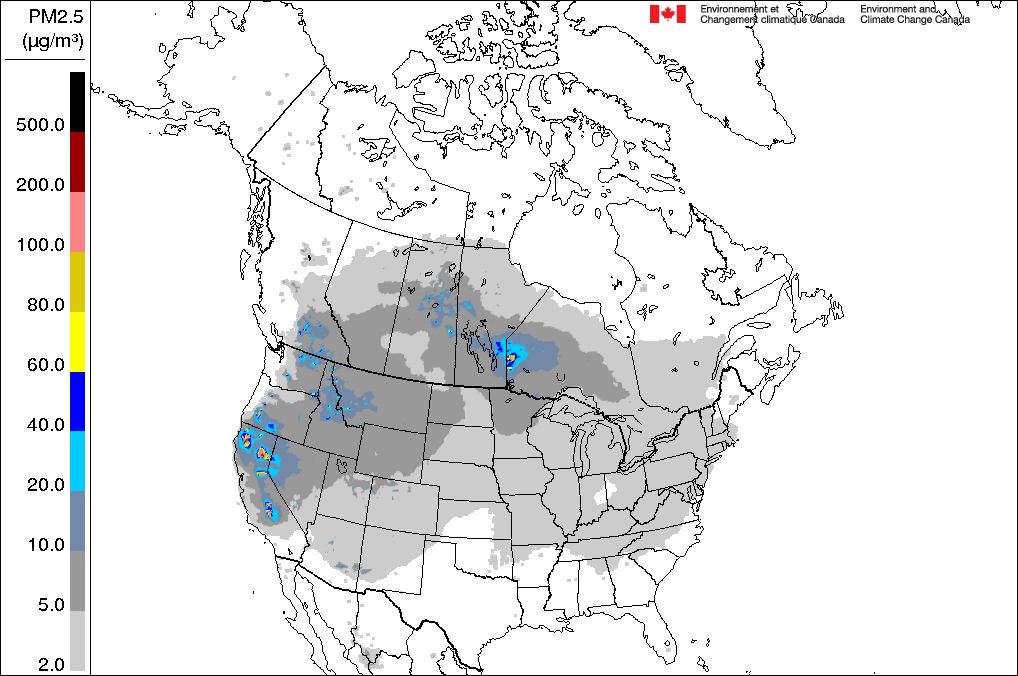 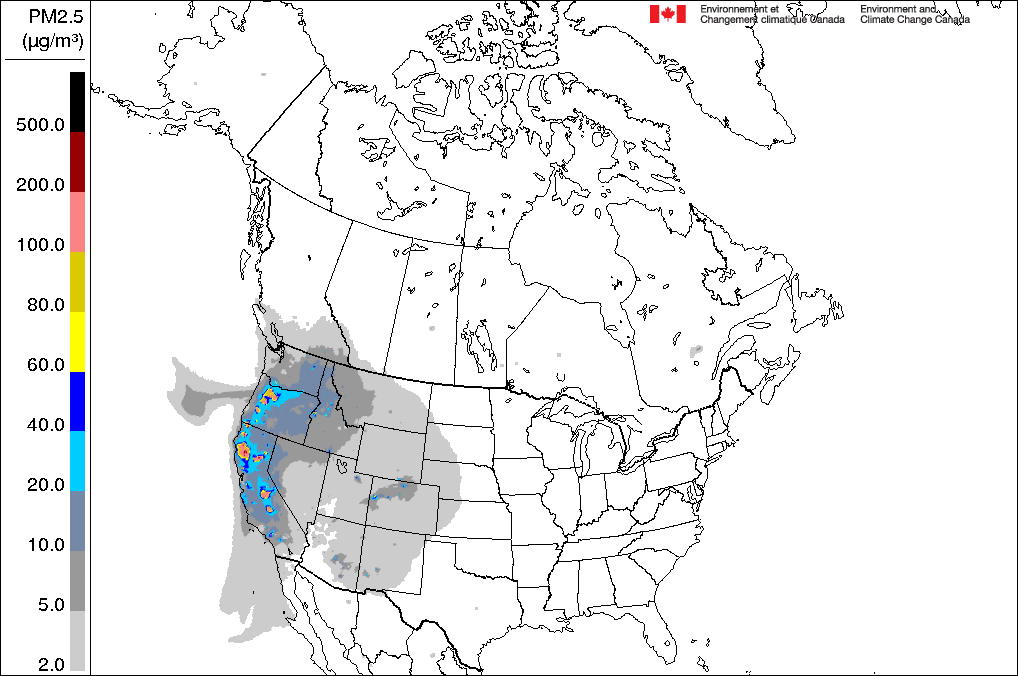 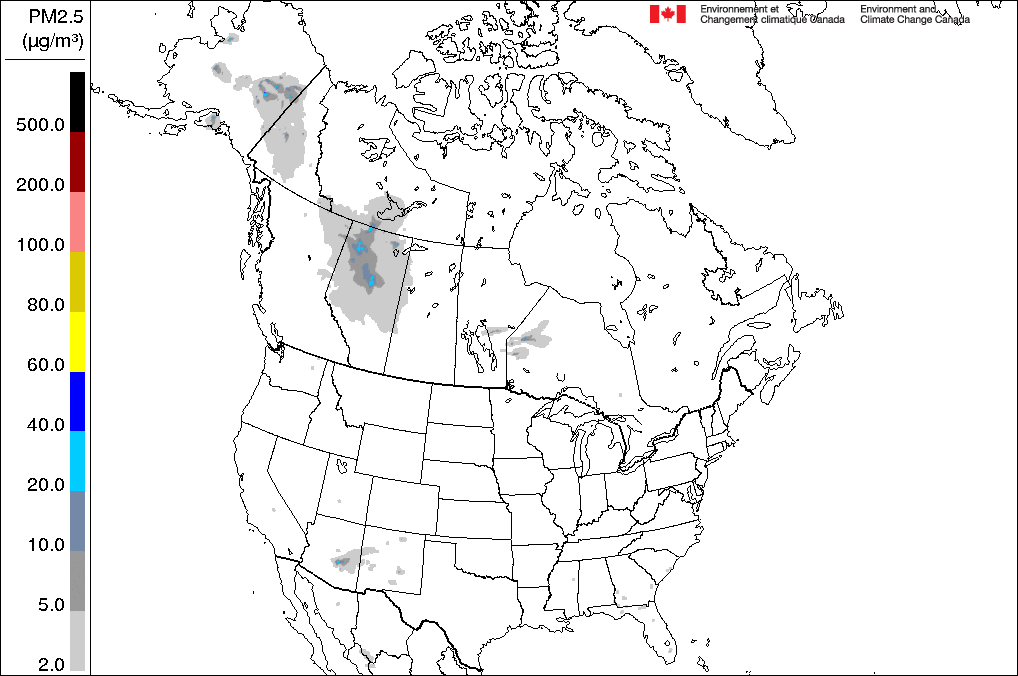 2021
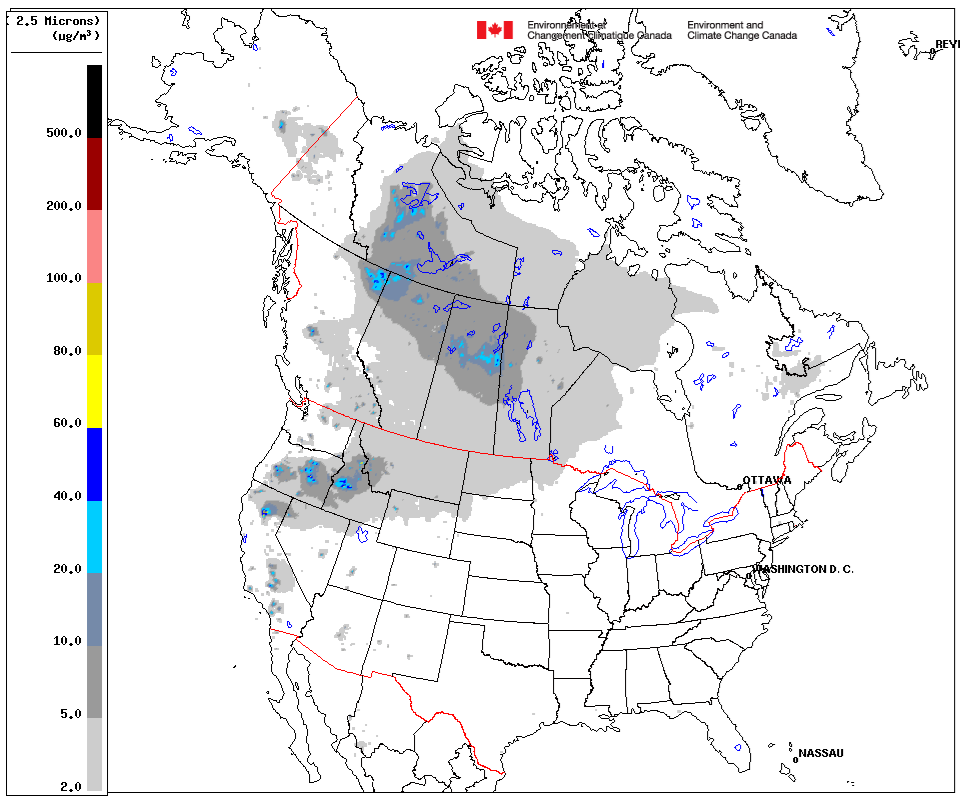 2022
2024
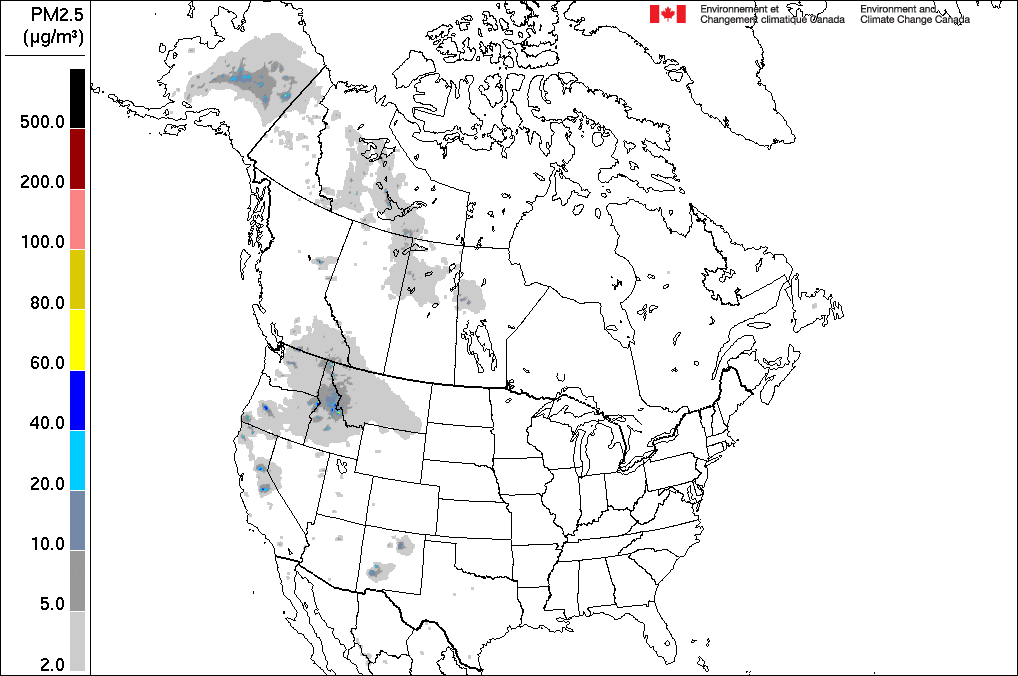 2023
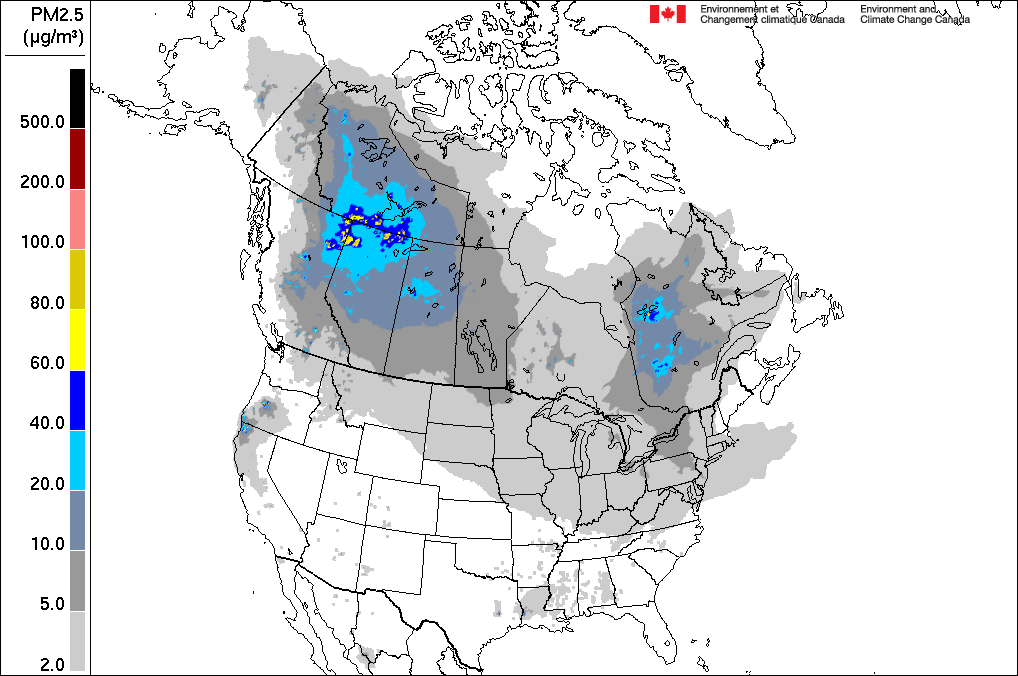 Wildfires are episodic and have a high spatial variably
2023 Canadian WILDFIRES IMPACTS
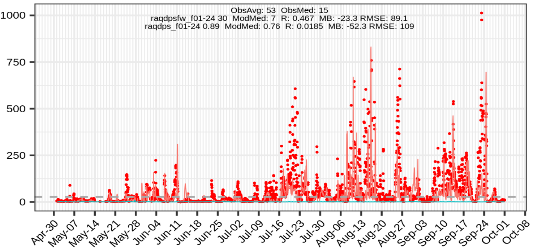 Yellowknife, NT
ECCC RAQDPSFW surface PM2.5 72-hr forecast Jun. 4 00z
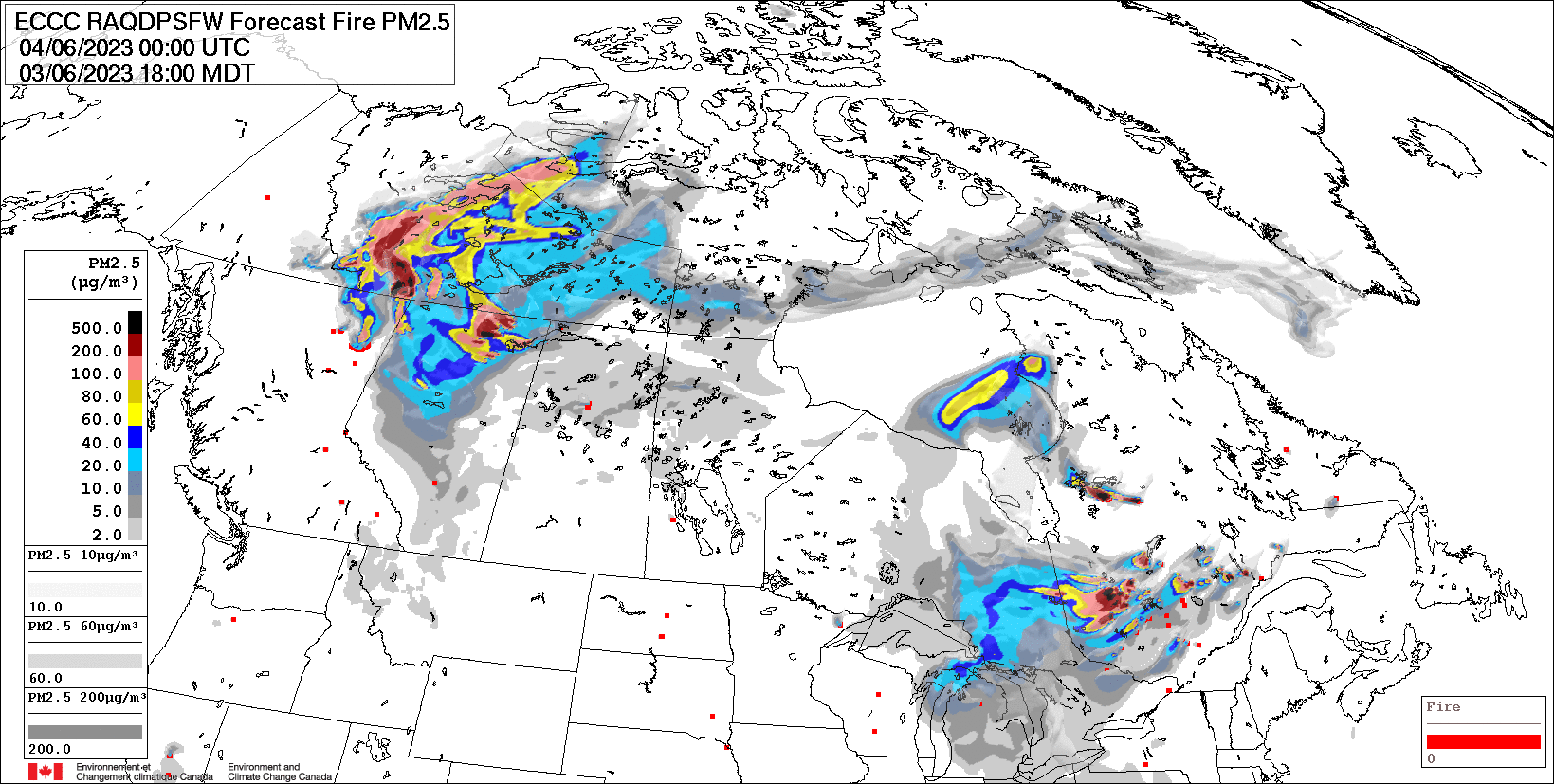 Canadian Ambient Air Quality Standard (CAAQS) PM2.5 : 24-hr avg. 27 µg/m3
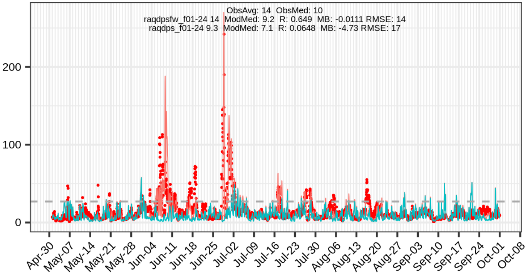 Toronto, ON
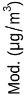 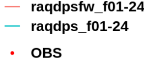 Thanks to: Rodrigo Munoz-Alpizar (ECCC)
#Days of Daily Mean PM2.5 > CAAQS (May-Sep 2024)
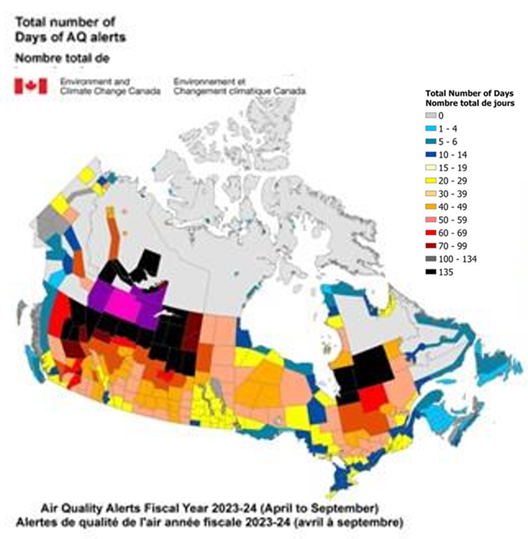 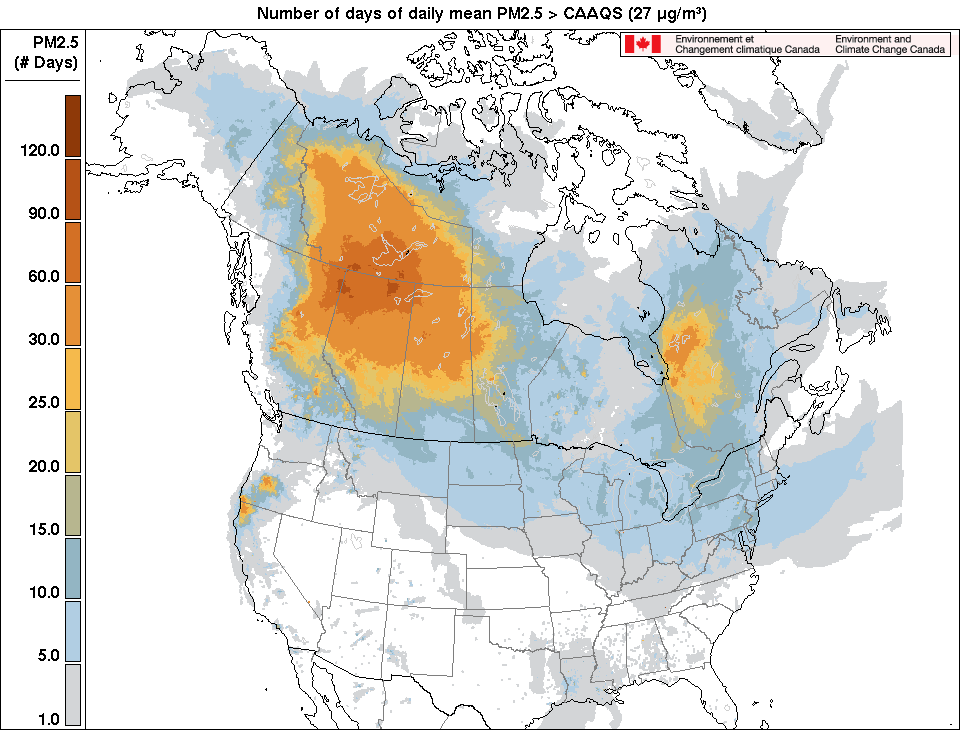 Firework and RAQDPS statistics for daily Max. PM2.5 (May – September 2023)
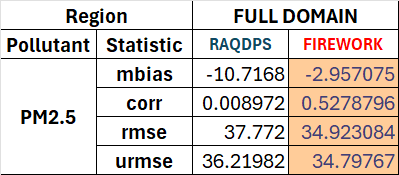 Collaborative initiatives
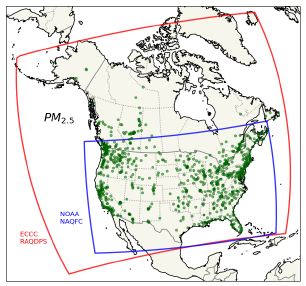 North American AQ Multi Model Forecast Evaluation
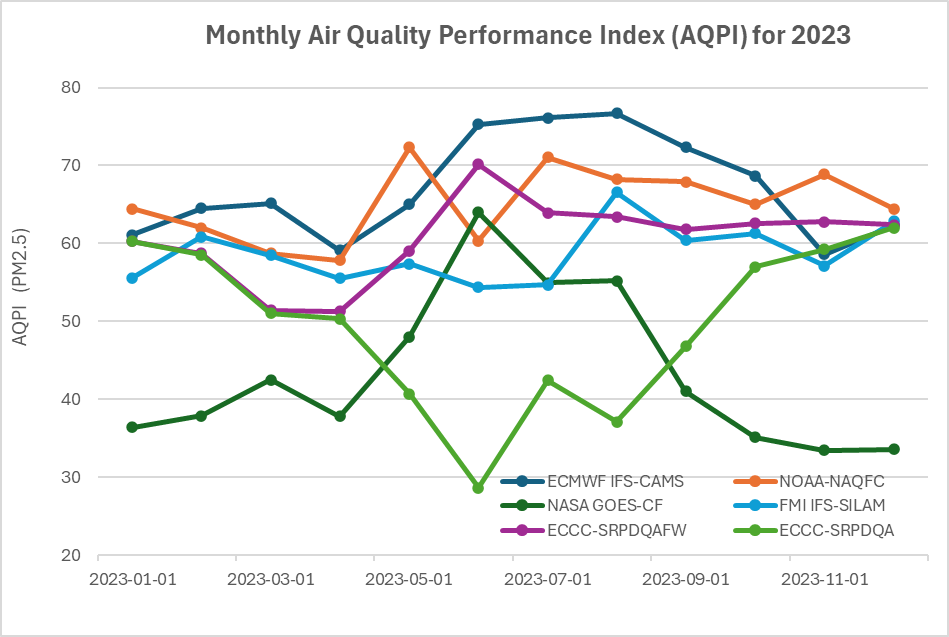 Domain: NAQFC–RAQDPS intersection
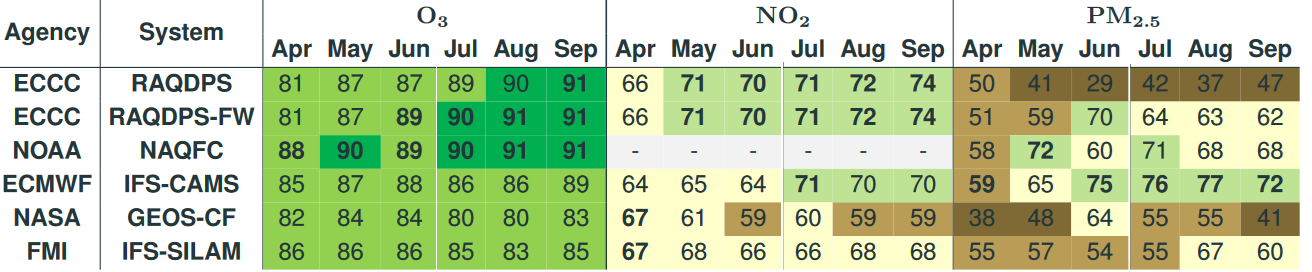 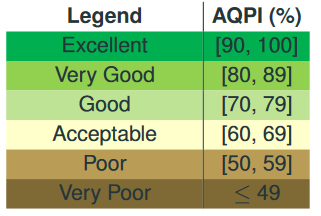 AQPI[PM2.5] = 100 · avg[ FAC2, R, 1 − |MFB/2|
Future plan Innovation cycle 5 (IC-5)
Improve DYN/PHY/CHEM algorithms
Updates of anthropogenic and biogenic emissions 
Target date for operational implementation: 2027


Thank you!